การให้บริการห้องปฏิบัติการคอมพิวเตอร์งานบริการคอมพิวเตอร์ ฝ่ายบริการวิชาการและซ่อมบำรุง
กิจกรรมการแลกเปลี่ยนเรียนรู้ 
วันที่ 30 เมษายน  2557 
ณ ห้องประชุม 4C-05
ชั้น 4 สำนักคอมพิวเตอร์และเครือข่าย
หัวข้อในการ KM
ขั้นตอนการขอใช้บริการ
ระบบการจองห้องออนไลน์
ระบบการตรวจเช็ค ดูแล และซ่อมบำรุงรักษาอุปกรณ์ภายในห้องปฏิบัติการคอมพิวเตอร์
การประเมินผลความพึงพอใจของผู้ใช้บริการ
1) ขั้นตอนการขอใช้บริการ
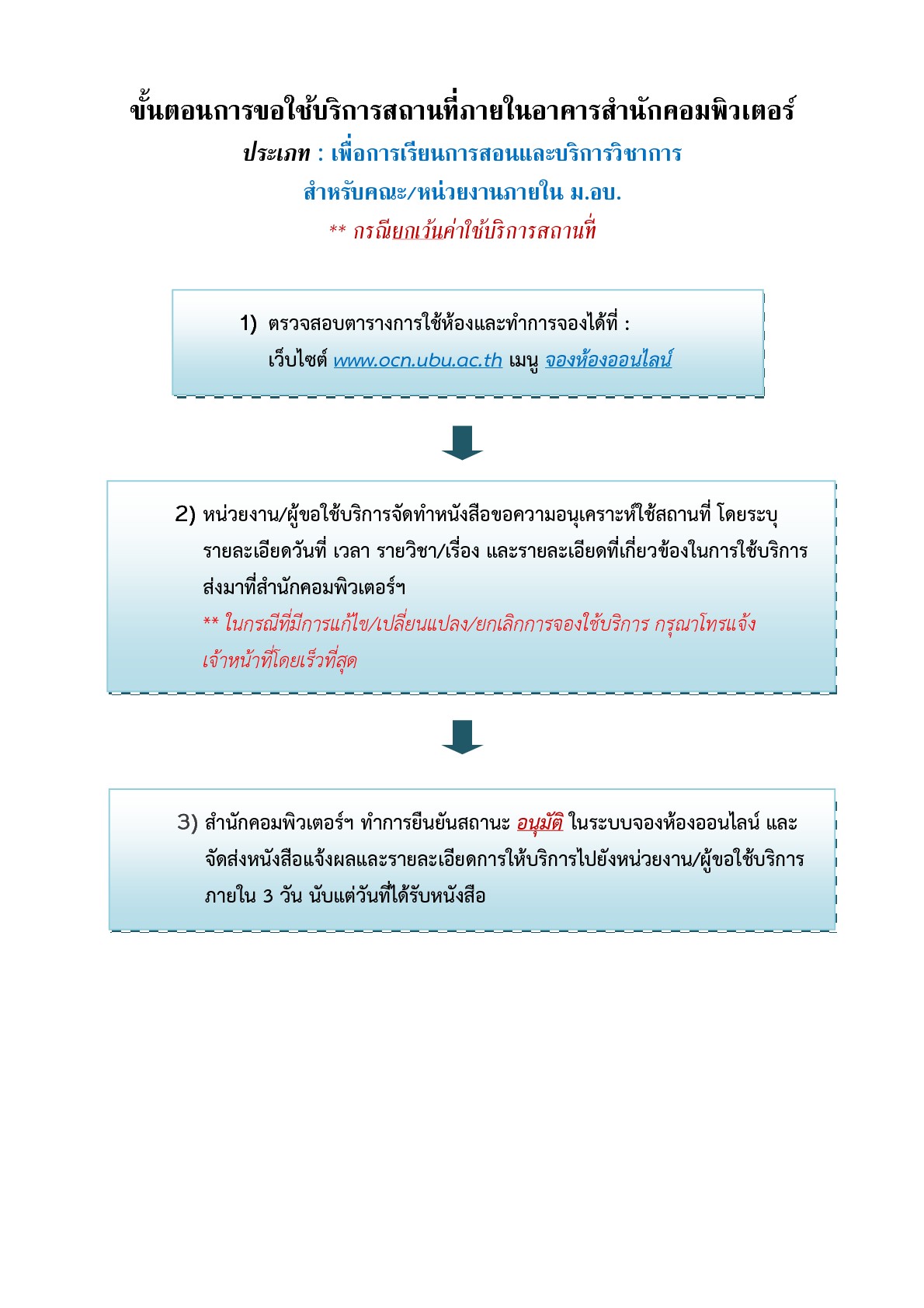 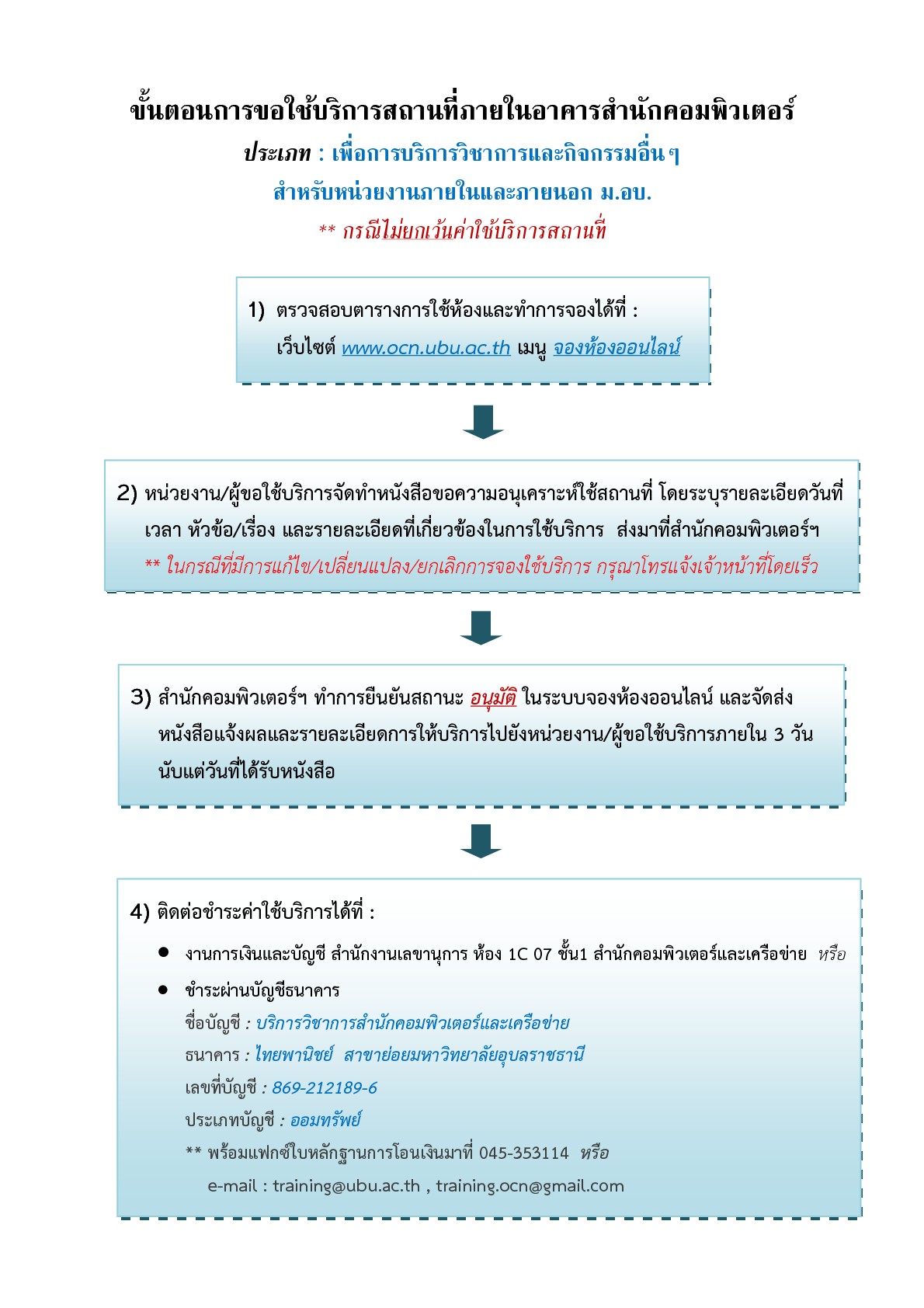 กรณีที่ผู้ขอใช้บริการเป็นบุคคล/หน่วยงานภายนอก จะต้องส่งรายชื่อและข้อมูลของคณะผู้ใช้งานในรูปแบบไฟล์ Excel  ให้กับ งานบริการคอมพิวเตอร์  เพื่อจะได้จัดเตรียม Username สำหรับการใช้งานบนระบบ Internet  ของมหาวิทยาลัย  ทั้งนี้ ให้ส่งล่วงหน้าอย่างน้อย 2 วัน ก่อนวันที่จะเข้าใช้งาน
2) ระบบการจองห้องออนไลน์
ข้อมูลเกี่ยวกับการพัฒนา
ภาษาที่ใช้ในการพัฒนาโปรแกรม ASP.Net C# 
รันบน Dot Net 4.5 
ฐานข้อมูลที่ใช้ MySQL
ผู้พัฒนา นายปรีชาพล  ภวภูตานนท์ ณ มหาสารคาม   
     ตำแหน่ง นักวิชาการคอมพิวเตอร์  สังกัด งานบริการคอมพิวเตอร์ ฝ่ายบริการวิชาการและซ่อมบำรุง
3) ระบบการตรวจเช็คอุปกรณ์
ระบบการตรวจเช็คอุปกรณ์
ใช้ Google Application  ในการสร้างแบบฟอร์มออนไลน์สำหรับการตรวจเช็คอุปกรณ์ในห้องปฏิบัติการคอมพิวเตอร์
ใช้งานแบบฟอร์มตรวจเช็คอุปกรณ์ออนไลน์ผ่าน Smart Phone/Tablet  ทำให้มีความสะดวก รวดเร็ว และง่ายต่อการทำงาน
การสรุปผลการตรวจเช็คอุปกรณ์
ข้อมูลจากการตรวจเช็คอุปกรณ์จะถูกจัดเก็บในรูปแบบของ Spreadsheet  ซึ่งสามารถเรียกดูสรุปผลการตรวจเช็คอุปกรณ์ในเบื้องต้นได้ทันที
ดาวน์โหลดข้อมูลจาก Google Application มาใช้สำหรับการวิเคราะห์/สรุปผลในรูปแบบของ Excel
	จากตัวอย่าง สรุปผลการตรวจเช็คอุปกรณ์ฯ (รอบที่ 1-2557)
ผลการตรวจเช็คอุปกรณ์คอมพิวเตอร์ภายในห้องปฏิบัติการ รอบที่ 1-2557 (ข้อมูลในรูปของ Spreadsheet ที่ดาวน์โหลดจาก Google)
สรุปผลการตรวจเช็คอุปกรณ์คอมพิวเตอร์ภายในห้องปฏิบัติการ รอบที่ 1-2557
กราฟสรุปผลการตรวจเช็คห้องปฏิบัติการคอมพิวเตอร์
4) ระบบการประเมินความพึงพอใจ     ของผู้ใช้บริการ
ระบบการประเมินผลความพึงพอใจของผู้ใช้บริการ
การจัดเก็บข้อมูลการประเมินผลความพึงพอใจของผู้ใช้บริการ มี 2 วิธี คือ 
ประเมินผลโดยการแจกแบบสอบถาม
ประเมินผลผ่านแบบฟอร์มออนไลน์
ใช้ Application บนเว็บไซต์ www.surveycan.com  ช่วยในการสร้างแบบประเมินผลออนไลน์ โดยไม่เสียค่าใช้จ่าย ซึ่งสามารถแสดงผลสรุปข้อมูลจากแบบประเมินได้ทันที  อีกทั้ง การสร้างแบบฟอร์มก็สามารถทำได้ง่ายและรวดเร็ว
ถ้าหากต้องการใช้คุณสมบัติของ Application ในการวิเคราะห์ในรูปแบบที่หลากหลาย และต้องการส่งออกข้อมูลดิบ หรือรายงายจะต้องเสียค่า License